Lynenova spirála (β-oxidace mastných kyselin)
ODBOURÁVÁNÍ LIPIDŮ
Odbourávání lipidů
Lipidy z potravy štěpeny pankreatickými a střevními lipázami na:
 glycerol
mastné kyseliny

Lipidy z tukových zásob štěpeny orgánovými lipázami.
 Hydrolytické štěpení esterových vazeb lipázami.

Aktivátory lipáz: 
 soli žlučových kyselin
 vápenaté ionty
Vstřebávání
Probíhá v tenkém střevě pomocí tzv. ENTEROCYTŮ.
 Enterocyty = cylindrické buňky, které tvoří většinu buněk sliznice střeva.
 na luminální straně jsou enterocyty vybaveny kartáčovým lemem.
 Enterocyty mají zejména sekreční a resorpční funkci. 
 Enterocyty v tenkém střevě jsou i zdrojem trávicích enzymů.
Enterocyt
vstřebávání mastných kyselin závisí na délce jejich řetězce.
 mastné kyseliny s 10-12 C – procházejí z enterocytů přímo do krve.
 Mastné kyseliny s delším řetězcem jsou v buňkách střevní sliznice znovu reesterifikovány na triacylglyceroly.
 Tyto triacylglyceroly jsou dále obaleny vrstvou lipoproteinu, cholesterolu a fosfolipidů za vzniku kulových částeček – CHYLOMIKRONŮ.
 chylomikrony (velikost 0,1 – 1 μm) jsou vstřebávány přes sliznici střeva do krve, dopraveny dále do jater, kde se teprve štěpí.
β-oxidace mastných kyselin
Probíhá v jaterních buňkách. 
 je to cyklický mechanismus odbourávání mastných kyselin.
 produktem je: 
 acetyl-CoA, který postupuje do Krebsova cyklu 
 redukované koenzymy NADH + H+ a FADH2.
 β-oxidace probíhá v matrix mitochondrií jaterních buněk.
 podstatou β-oxidace je postupné odbourávání karboxylových kyselin na dvouuhlíkaté štěpy, které probíhá opakovaně (cyklicky) dokud se neodbourá celá molekula mastné kyseliny.
princip beta oxidace (zkracování o 2 atomy C) – objevil r. 1904 – Georg Franz Knoop, jednotlivé reakční stupně objasnil r. 1951 – Feodor Felix Konrad Lynen
Georg Franz Knoop                                                      Feodor Felix Konrad Lynen
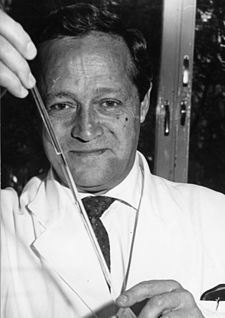 Dehydrogenace
Hydratace
Dehydrogenace
Přenos acylu na CoA
Mastné kyseliny jsou nereaktivní, před vstupem do β-oxidace se musí aktivovat: 
 R - COO-   +   ATP   +   CoA – SH      R – CO – S – CoA   +   Ppi   +   AMP
 aktivaci provádí ligáza: acyl – CoA – syntetáza (za součinnosti s CoA a ATP).

 mastné kyseliny s dlouhým uhlíkovým řetězcem neprocházejí mitochondriální membránou.
 jejich aktivace probíhá v cytoplazmě na vnější straně mitochondriální membrány.
 vzniklý acyl-CoA je převeden do matrix mitochondrie po vazbě na derivát máselné kyseliny  KARNITIN.
karnitin
První dehydrogenace  vznik dvojné vazby mezi C a C.
 Vzniká   - dehydroacyl-CoA.
 katalyzuje flavinová dehydrogenáza: acyl-CoA-dehydrogenáza.
 Acyl-CoA + FAD → nenasycený acyl-CoA + FADH2

Adice H2O na dvojnou vazbu  vzniká -hydroxyacyl-CoA.
 katalyzuje lyáza: enoyl-CoA-hydratáza (triv. krotonáza).
 Nenasycený acyl-CoA + H2O → β-hydroxyacyl-CoA

Druhá dehydrogenace  vzniká -oxoacyl-CoA (-ketoacyl-CoA).
 katalyzuje pyridinová dehydrogenáza: 3-hydroxyacyl-CoA-dehydrogenáza. 
 Dehydrogenace hydroxylové skupiny a β-uhlíku za vzniku NADH+H+.
 β-hydroxyacyl-CoA + NAD+ → β-oxoacyl-CoA + NADH+H+
Thiolýza  vzniklý β-oxoacyl-CoA je jako thioester velmi labilní a thiolyticky se štěpí přičemž mezi C a C původní mastné vstoupí nová molekul CoA a z řetězce se uvolní C2 jednotka v podobě acetyl-CoA. 
 katalyzováno acyltransferázou: -oxothiolázou. 
Konečný krok, kdy se odštěpí Acetyl-CoA a řetězec se tak zkrátí o dva uhlíky.
 β-oxoacyl-CoA + HS-CoA → Ac-CoA + acyl-CoA(-2C).

ENERGETICKÁ BILANCE -OXIDACE:
 Při 1 oběhnutí cyklu -oxidace se získá 1 FADH2 a 1 NADH + H+, což odpovídá zisku 5 ATP v dýchacím řetězci.
 Při 1 oběhnutí cyklu -oxidace se rovněž získá 1 acetyl-CoA, jehož aerobní oxidací v dýchacím řetězci se získá 12 ATP.
Celkem ted 1 otočka cyklu poskytne 17 ATP.
Odbourávání nenasycených mastných kyselin
Naprostá většina nenasycených MK má své dvojné vazby v poloze cis.
 Do doby, než mechanismus narazí na tuto vazbu, probíhá β-oxidace klasickým způsobem. 
 Poté zasahuje enzym izomeráza, který převede dvojnou vazbu z polohy cis na polohu trans (nebo přesmyk dvojné vazby z polohy  -  do polohy  - ).
Dále pokračuje oxidace klasicky po Lynenově spirále s tím, že odpadá první dehydrogenace.
Odbourávání mastných kyselin s více než 18 C
Zde nastupuje peroxizom, jehož úlohou je zkracování řetězců pod 18C.
 zkrácené řetězce vstupují do mitochondrií a podléhají -oxidaci. 
PEROXIZOMY =  jsou buněčné organely o velikosti 0,2–1 μm obklopené membránou.
 tvoří se z endoplazmatického retikula.
 Peroxizomy produkují ezymy: peroxidáza, kataláza, dehydrogenáza D-aminokyselin a urikáza.
 Hlavní funkcí peroxisomů je tvorba H2O2 a oxidace jinak pro buňku škodlivých látek.
 Jsou místem degradace mastných kyselin s velmi dlouhými řetězci (C20 – C22).
Peroxizom
Odbourávání mastných kyselin s lichým počtem C
V posledním stupni klasické β-oxidace zůstane propionyl-CoA. 
 propionyl-CoA je karboxylován na sukcinyl-CoA.
 sukcinyl-CoA slouží jako substrát v citrátovém cyklu.
 Je to jediná výjimka, kdy mastná kyselina může být substrátem glukoneogeneze.
Odbourávání glycerolu
Glycerol je odbouráván v jaterních buňkách.
 Fosforylací a následnou dehydrogenací je převeden na dihydroxyacetonfosfát.
Dihydroxyacetonfosfát je izomerizován na glyceraldehyd-3-fosfát.
 Glyceraldehyd-3-fosfát vstupuje jako meziprodukt do procesu glykolýzy nebo je použit pro biosyntézu hexóz.